TestBeamAvailableAtBNL102424Xiaodong Jiang
Test Beam Available at BNL  at the BNL NASA Space Radiation Laboratory (NSRL) beam line
Beams Available: 
Protons: up to 2.5 GeV kinetic energy, 2x1011 protons per spill (a Booster extraction spill: 4.2 sec).
Ions (4He to 209Bi).  For example,  56Fe kinetic energy up to 1.0 GeV/n, 2x109 Fe-ions per spill.
Quick changes of beam energy and species, in minutes. 
Beam Shapes:
Uniform square beam: 10x10, 20x20, … 60 x 60 cm2
or pencil beam ~1 cm spot size.
Tools and Supports Available: 
Remote controlled tables for rotation and positioning
Patch panels for HV, signal, ethernet cables.
Electronics for a trigger setup, a simple DAQ, ADCs TDCs.
Easy and Fast access to the experimental area.
Operated 2400 hrs in FY-2024. 
      (biology and space electronics tests).
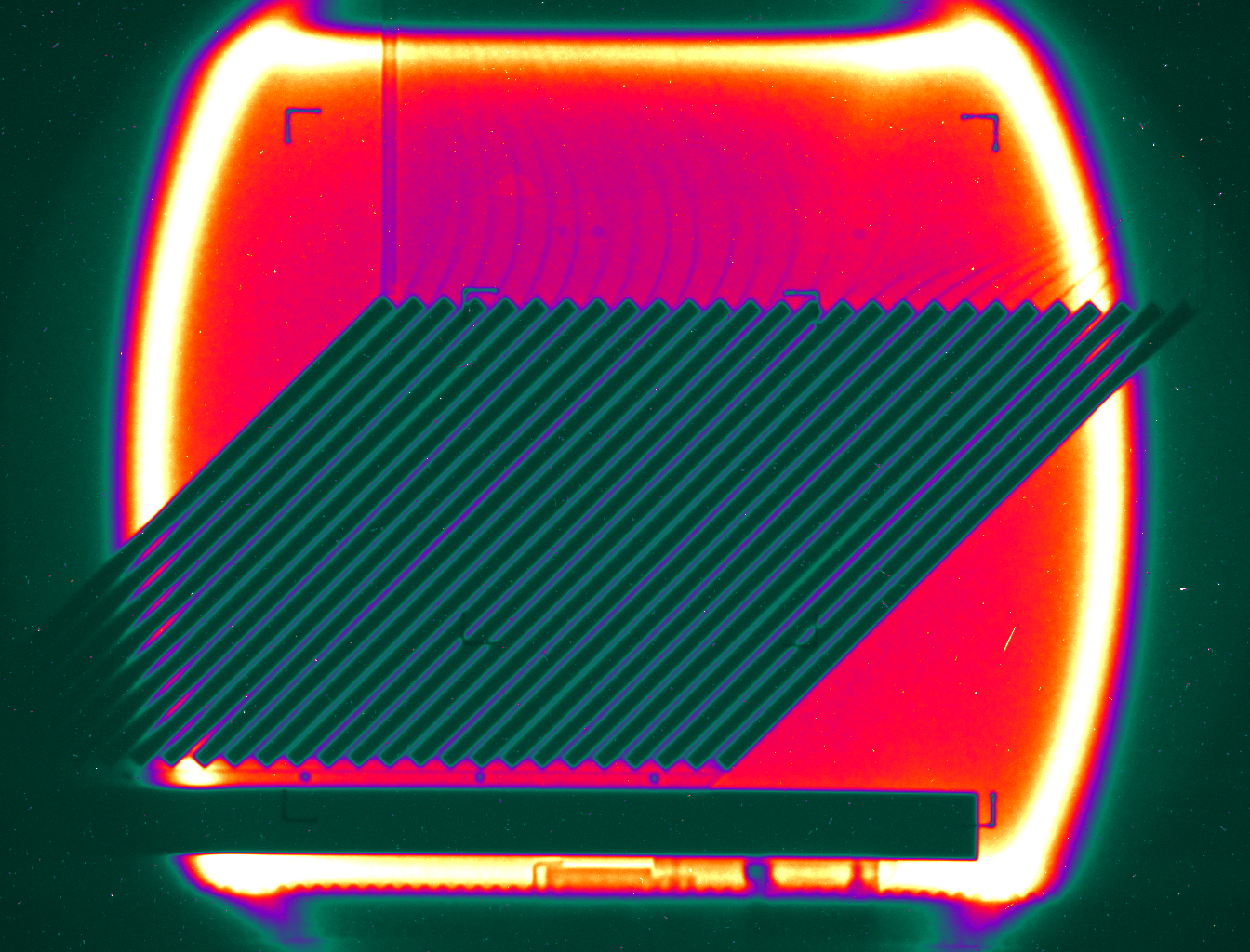 PHENIX Zero-Degree Calorimeter being calibrated with a 56Fe-beam (1000 MeV/n), beam size: 20x20 cm2
More details at:  https://www.bnl.gov/nsrl/
Please plan ahead and tell us what you need.
Michael Sivertz:  sivertz@bnl.gov
Xiaodong Jiang:   xjiang3@bnl.gov